BELVÍZ ÉS ASZÁLY, ESETENKÉNT MINDKETTŐ
Tamás János1,Németh Tamás2, Rajkai Kálmán2, bíró tibor3
1. debreceni egyetem; 2. mta aTk TAKI
3.Nemzeti Közszolgálati Egyetem, VTK
2018.11.15.
Véges lehetőségek - Földhasználat változása
A 3 fő földhasználati forma nettó változása
és a változás generálta 
talajveszteség
Erdő
Fás/Sztyeppe, rét legelő
Termőföld használat
 1850 óta (100%)
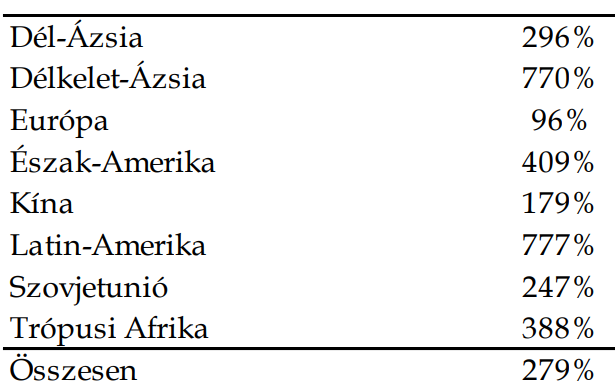 Világ földhasználata:
Termőterület 11%
Legelő 26%
Erdő 32%
Egyéb 31%
Szántó
Forrás: FAO
ASZÁLY ÉS BELVÍZ
Az aszály és a belvíz természetes jelenség azonban :
Kevés helyen fordul elő azonos földrajzi régióban
Klímaváltozással előfordulás gyakorisága nő
Az idősorok alapján az árvizek okozta kártétel közel kétszerese a belvizeké, míg közel hatszorosa az aszály kártétele
Hatásuk kritikus a vízkészleteink mennyiségi és minőségi állapotára
Megszüntetni nem lehet azonban a pontosabb megfigyelés,  merés, modellezés alapján számos módon lehet a károkat mérsékelni
3
80 év Aszály/Belvíz Gyakorisága
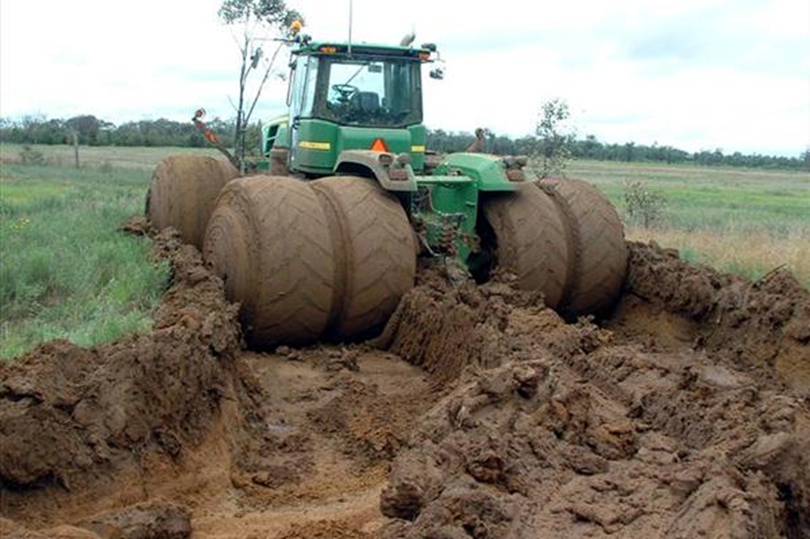 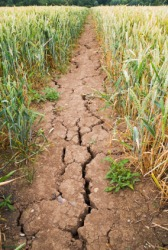 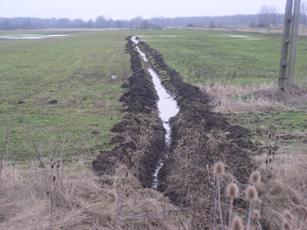 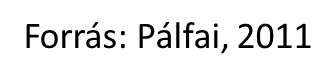 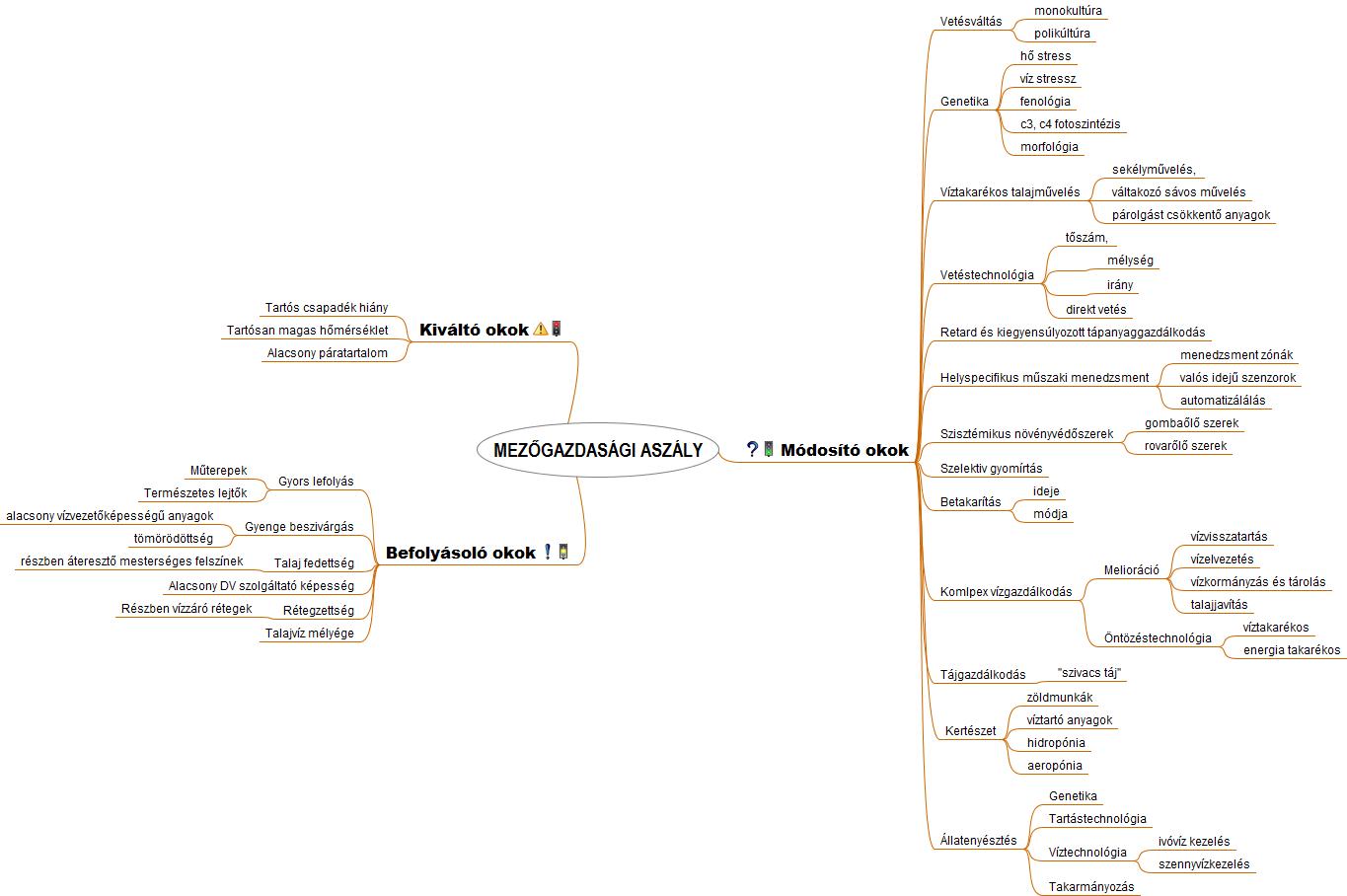 MEZŐGAZDASÁGI ASZÁLYKAPCSOLATRENDSZERE
5
Aszály mérés – Aszály monitoring - Aszályindexek
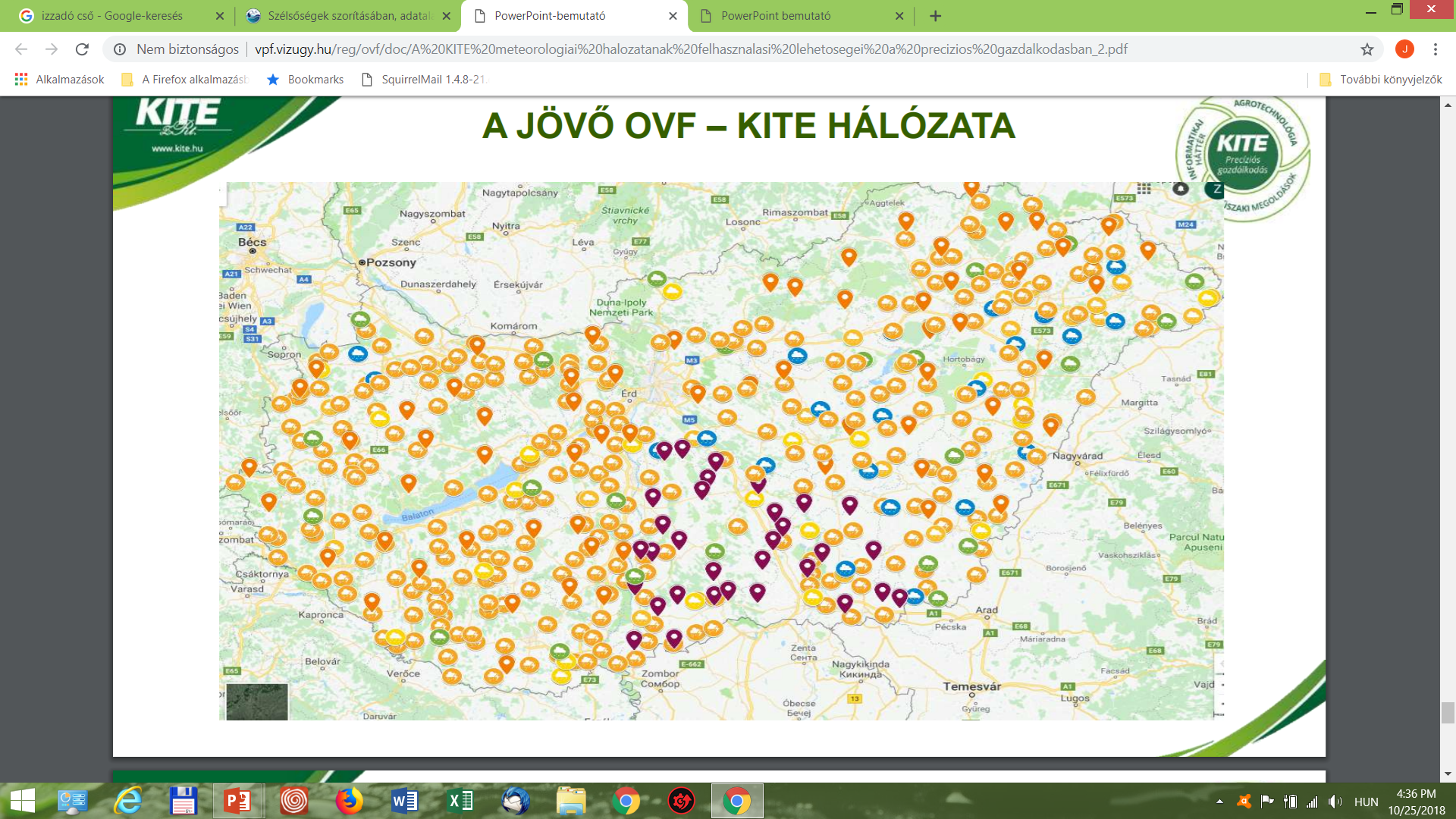 Várható Kutatási Feladatok:
Geostatisztikai vizsgálatok
Talajfizikai validálás
Talajfizikai- növényélettani kapcsolatok
Termesztéstechnológiai kapcsolatok
Aszályindexek korrelációja
Spektrális – fizikai terek tér-idő kapcsolata
Gépi tanulás – Hidrológiai belső törvényszerűségek
Szakértői rendszerek
OVF-KITE aszály monitoring hálózat
2020-ra tervezett kiépülése-nyitott hálózat
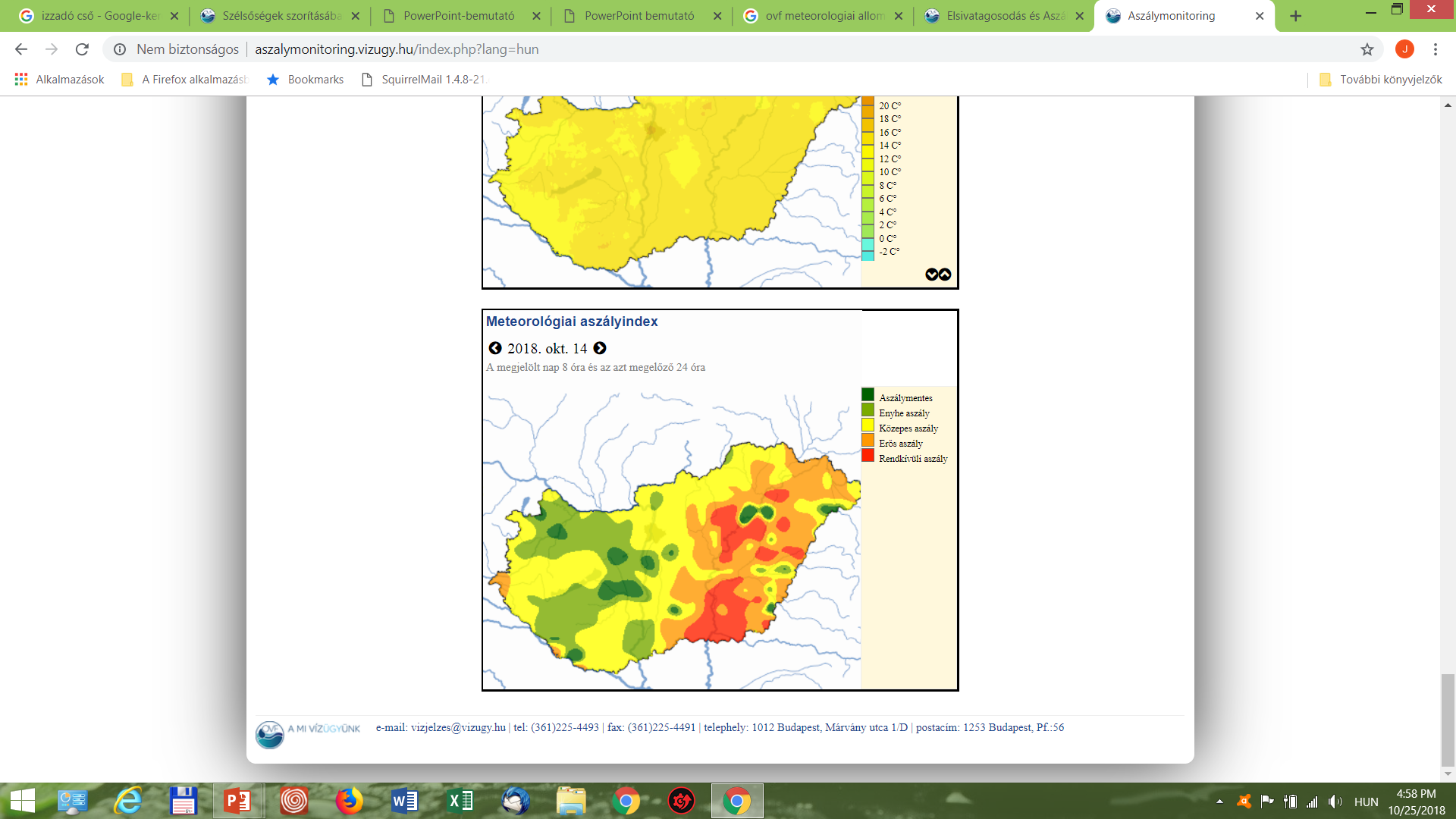 Forrás: Láng I. 2018. Szélsőségek szorításában,
 adatalapú aszály- és belvízkezelés a mezőgazdaságban
 OVF
http://aszalymonitoring.vizugy.hu
6
Öntözéstervezés
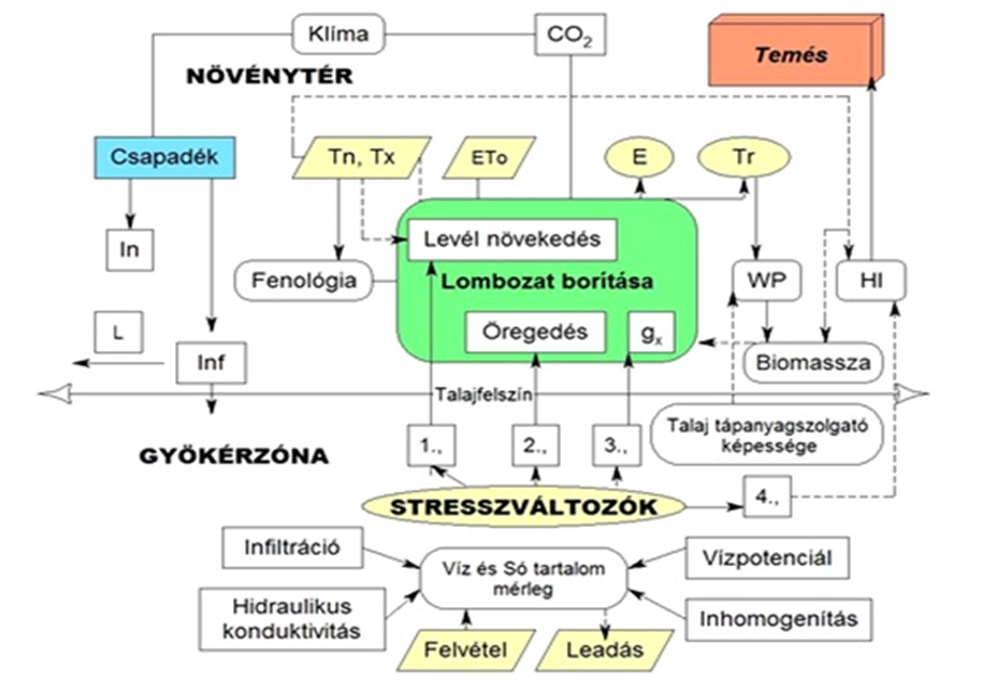 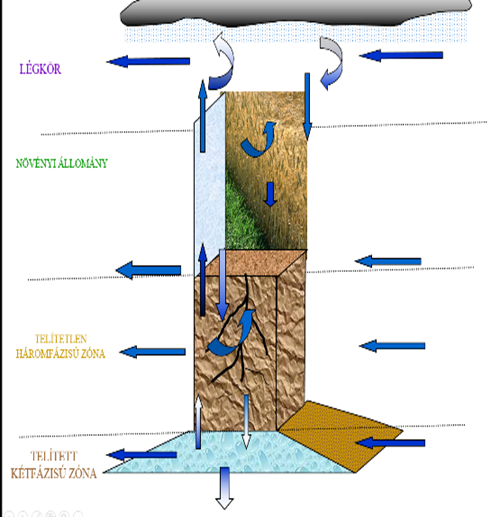 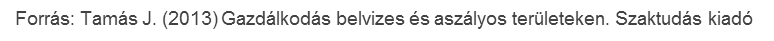 7
Öntözéstechnika
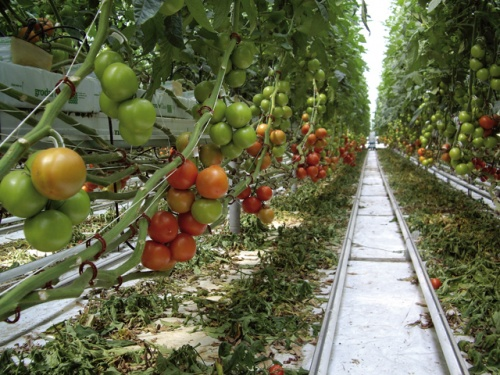 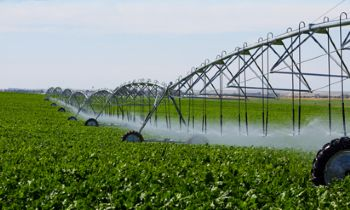 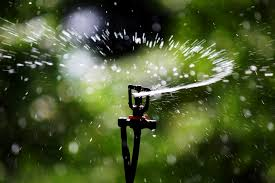 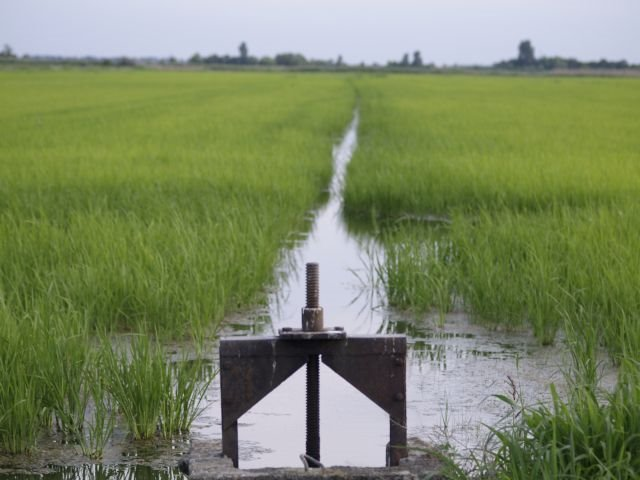 Lineár
Mikroszórófej
Hidropónia
Árasztásos kalitkás
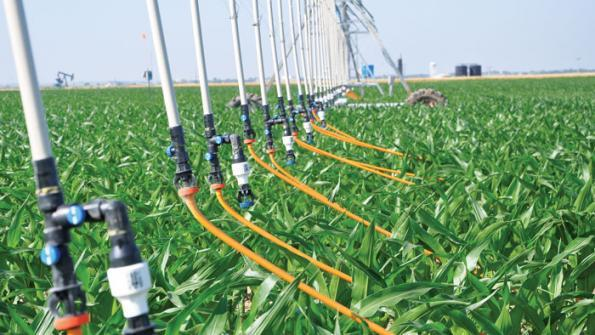 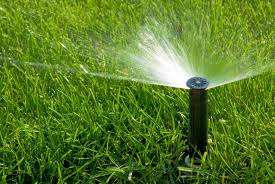 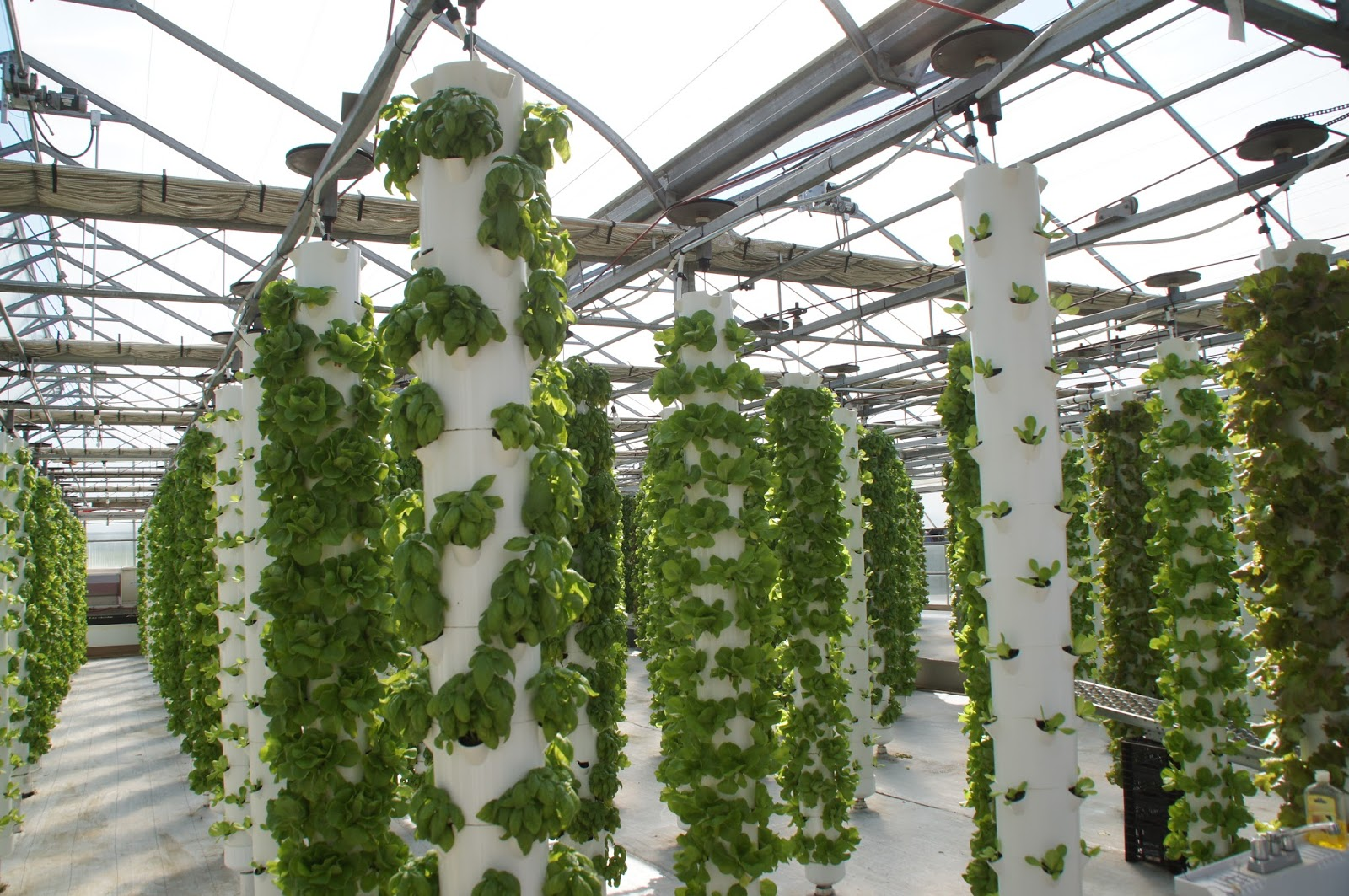 Gördülő szárnyvezetékes
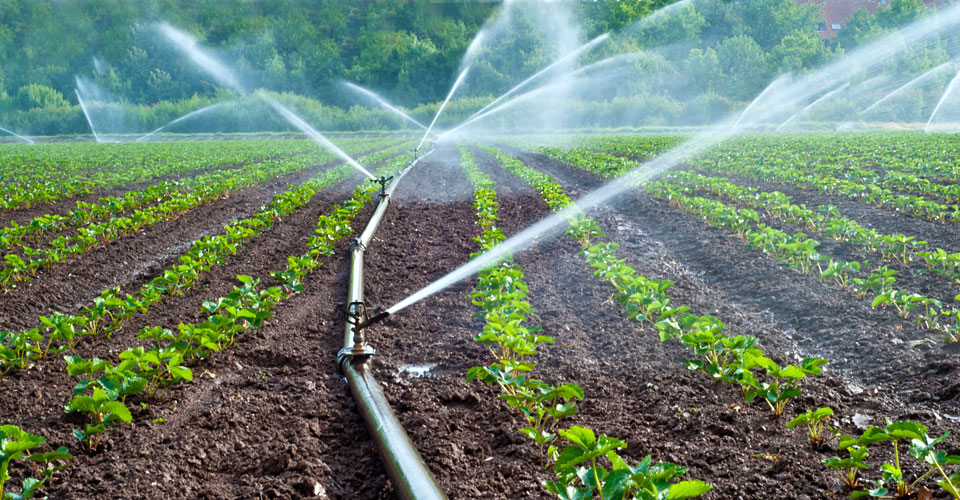 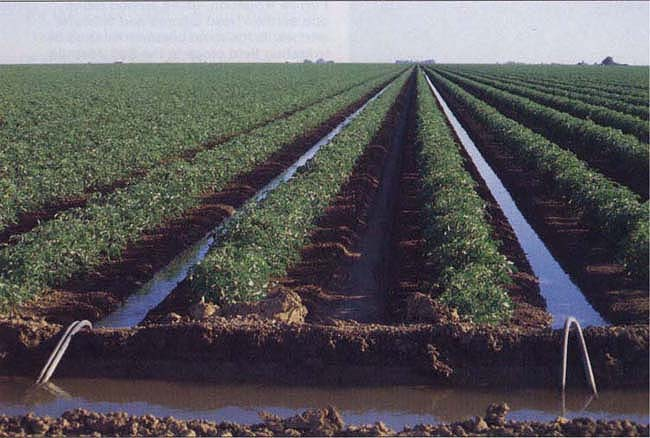 Aeropónia
Pop-up felszínalatti
Lineár –csepegtető hibrid
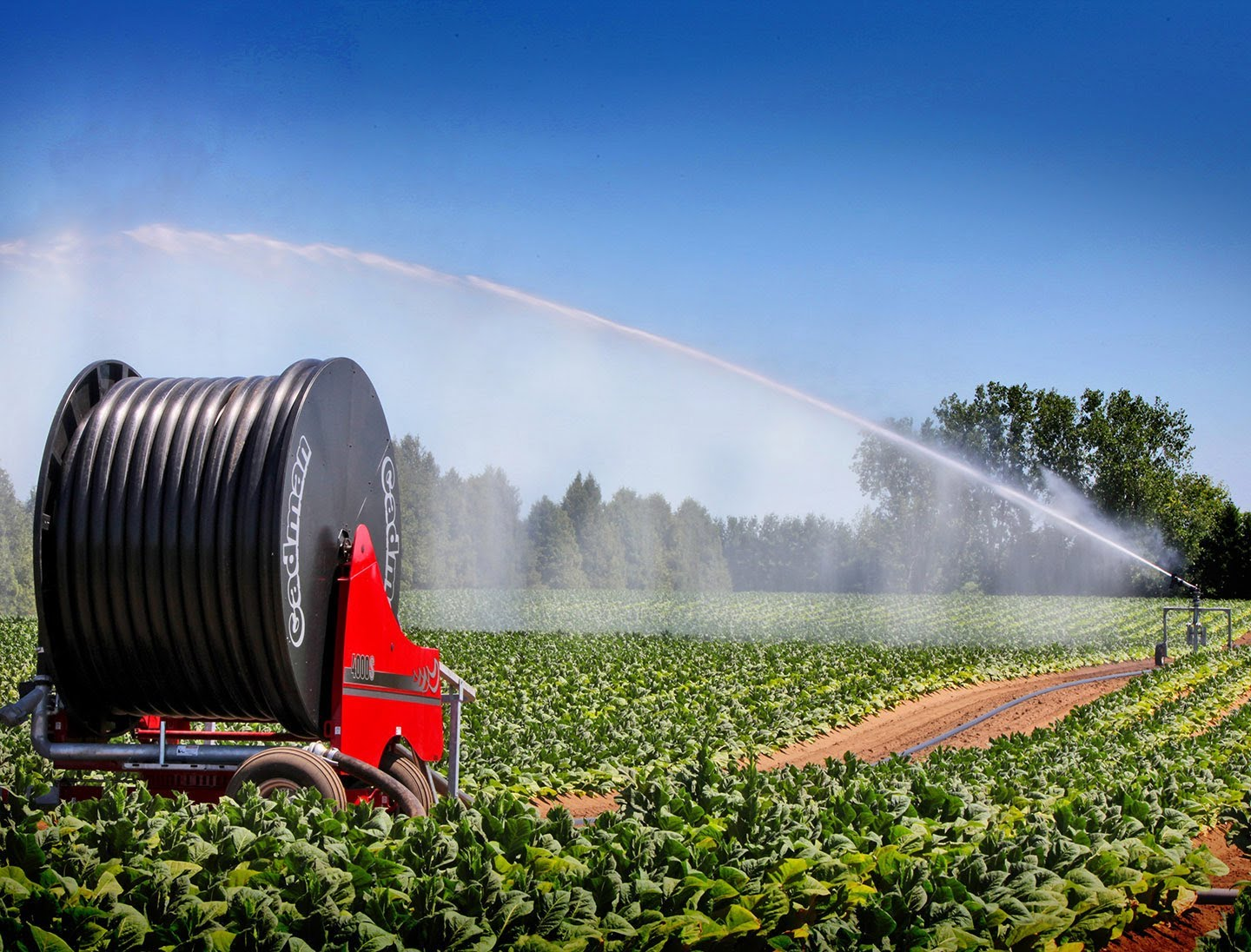 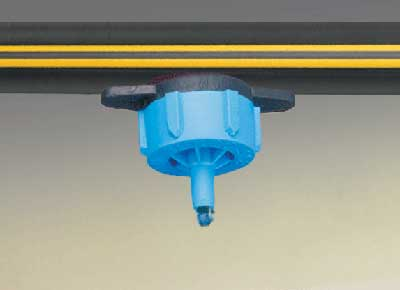 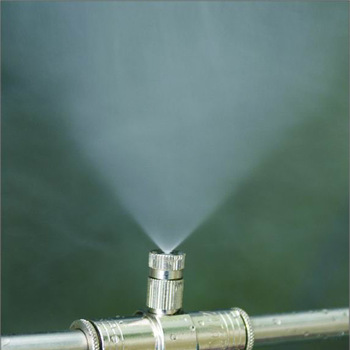 Telepített esőztető
Barázdás
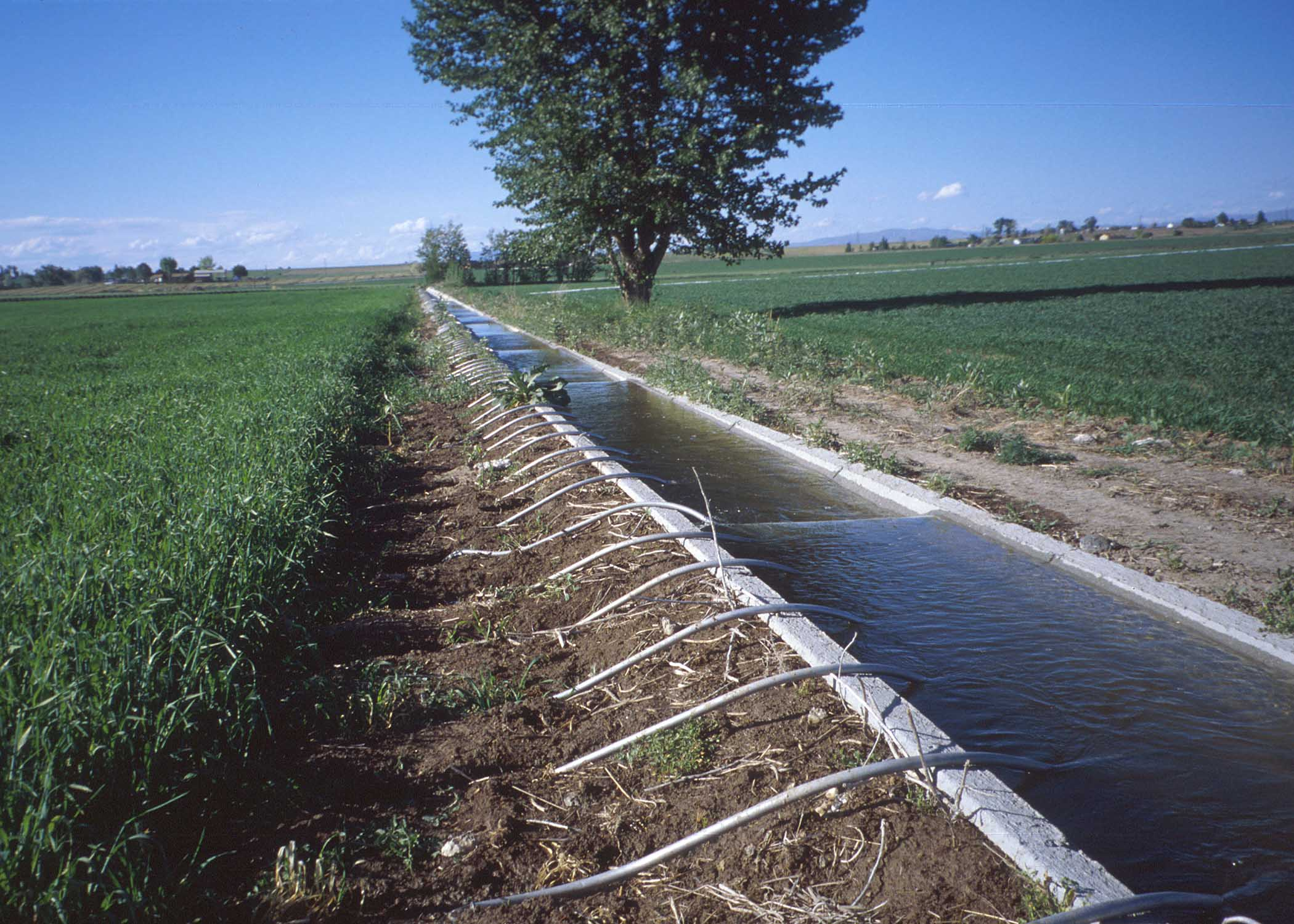 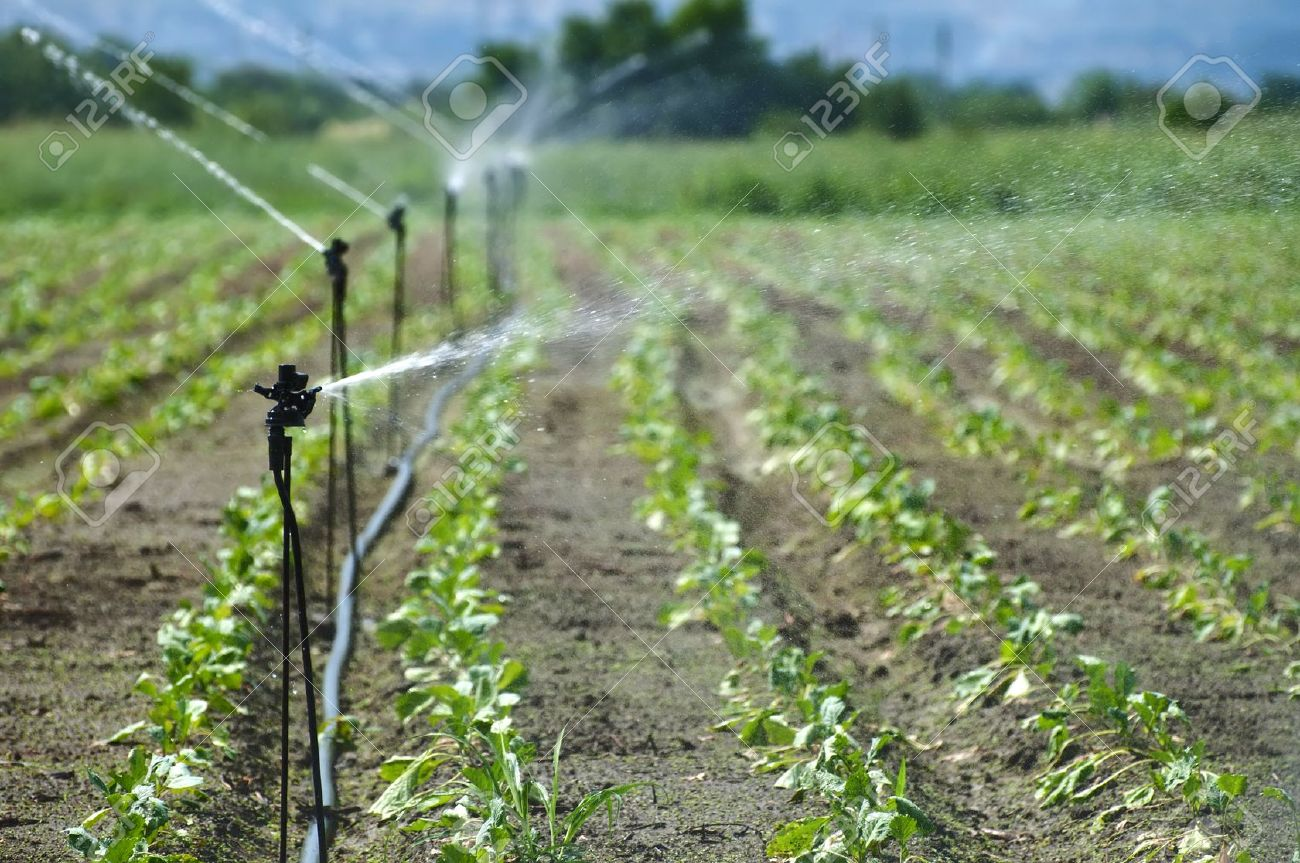 Csepegtető
Spray mikroszórófej
Öntöződob-vízágyú
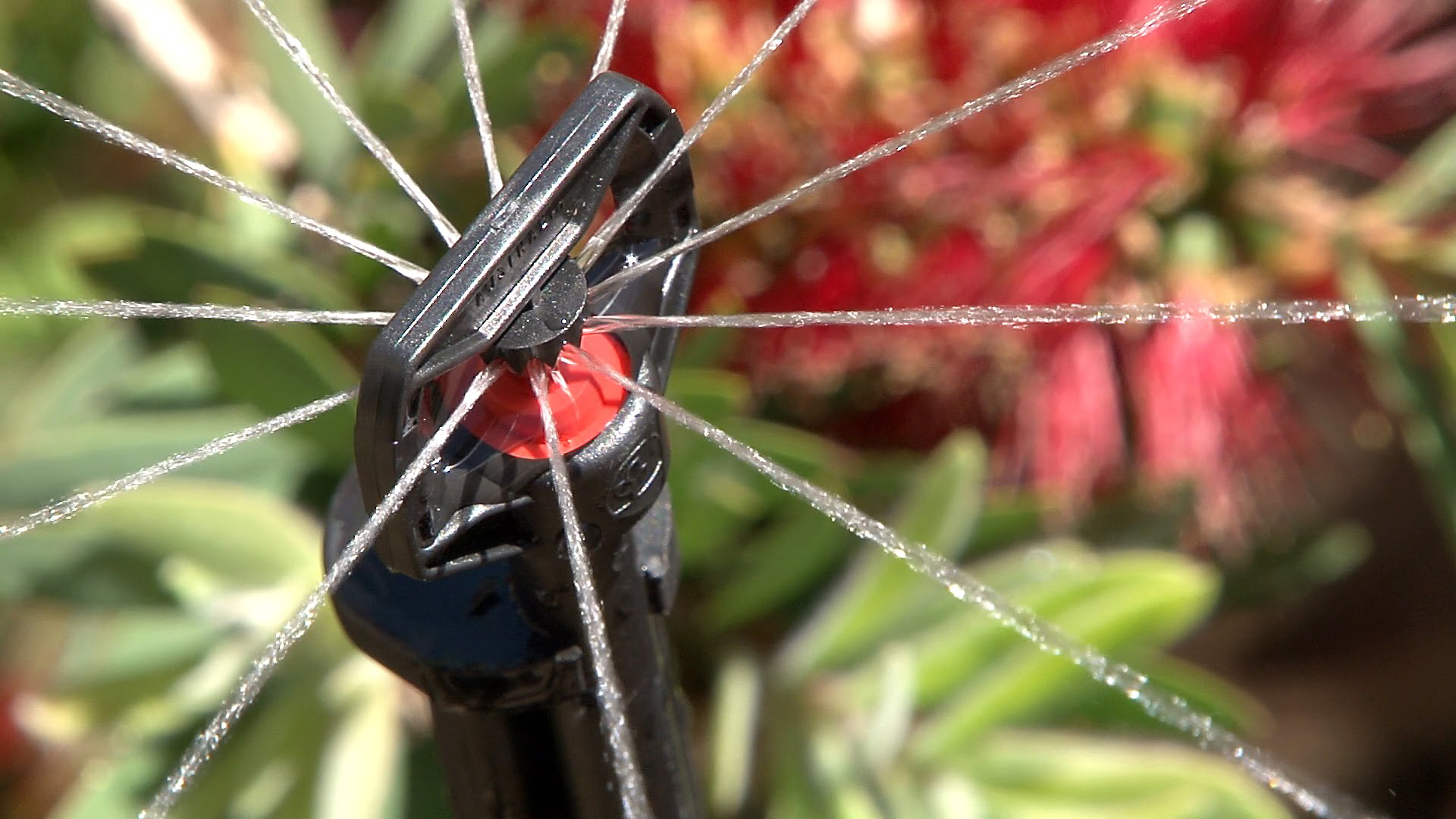 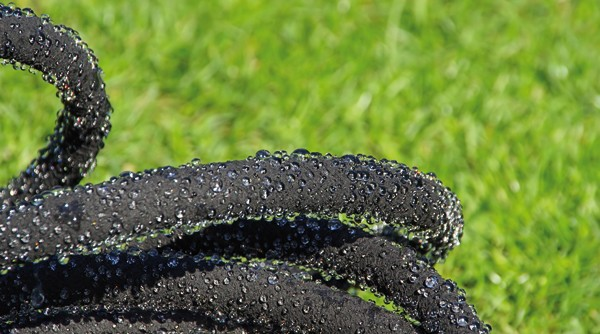 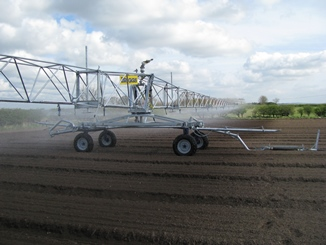 Héjcsatornás- szifonos
Szárnyból kiemelt
Szivárgó csöves
Öntözőkonzol
JET mikroszórófej
Belvízgazdálkodás - Kitörési pontok
Művelési ágak megválasztása (pl. zöldítés, mg. Erdészet)
Táblásítás, vízrendezés
Talajjavítás (kémiai pl. meszezés, fizikai pl.lazítás)
Talajfedettség (pl.vetésváltás, mulch)
Talajművelési rendszerek (pl. direktvetés, bakhátas, sávos, szintvonalas)
Precíziós mezőgazdaság (új szenzorok, modellezés, menedzsment egységek)
Erózió Belvíz kapcsolata – Fekete Doboz
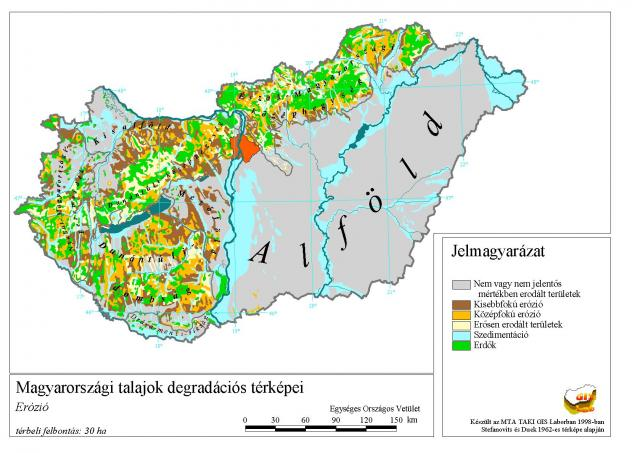 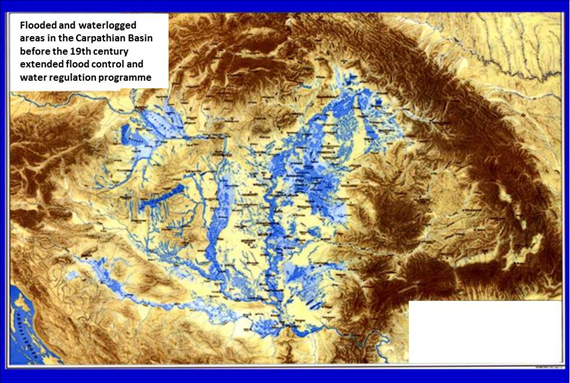 [Speaker Notes: Soil degradation is usually a complex process in which several features can be recognized that contribute to unfavourable changes in soil processes and soil properties; loss or decrease of soil fertility and productive capacity; limitations in normal soil functions; and/or to serious environmental deterioration. Soil degradation may be the result of natural factors and/or human activities.]
512 - Állóvizek
511 - Folyóvizek, vízi utak
411 - Szárazföldi mocsarak
333 - Ritkás növényzet
324 - Átmeneti erdős-cserjés területek
321 - Természetközeli gyepek
311 - Lomblevelű erdők
243 - Elsődlegesen mezőgazdasági területek, 
          jelentős természetes formációkkal
242 - Komplex művelési szerkezet
231 - Intenzív legelők és erősen degradált
          gyepterületek
213 - Rizsföldek
211 - Nem – öntözött szántóföldek
121 - Ipari vagy kereskedelmi területek
112 - Összefüggő település szerkezet
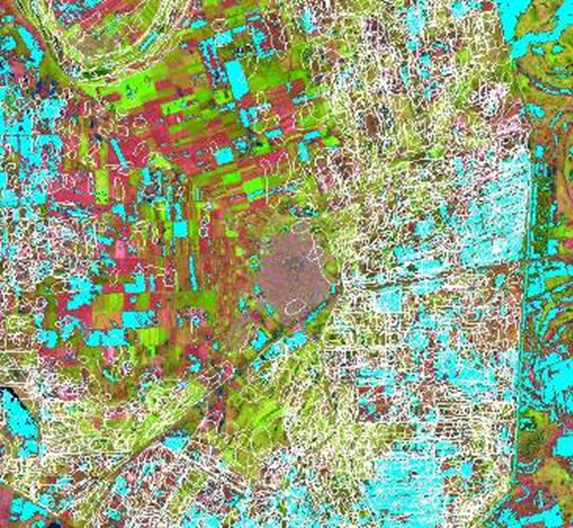 Karcag
Mg. Erdészet – Energia Ültetvények
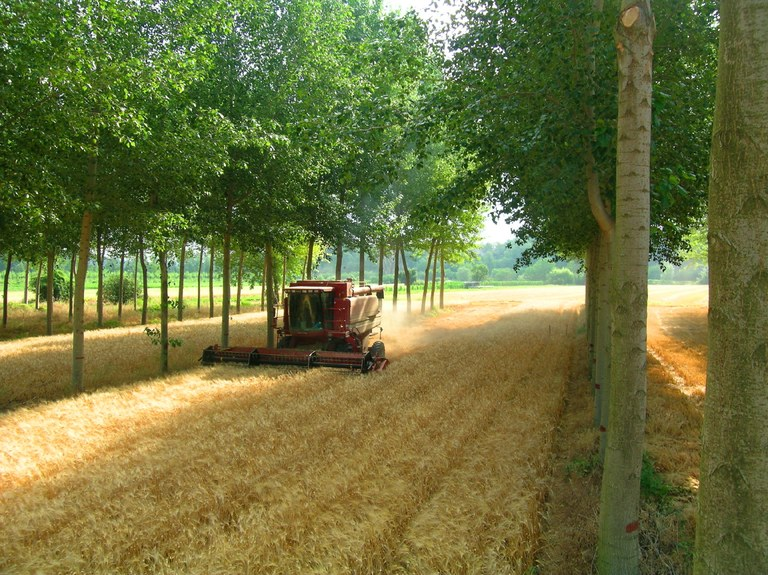 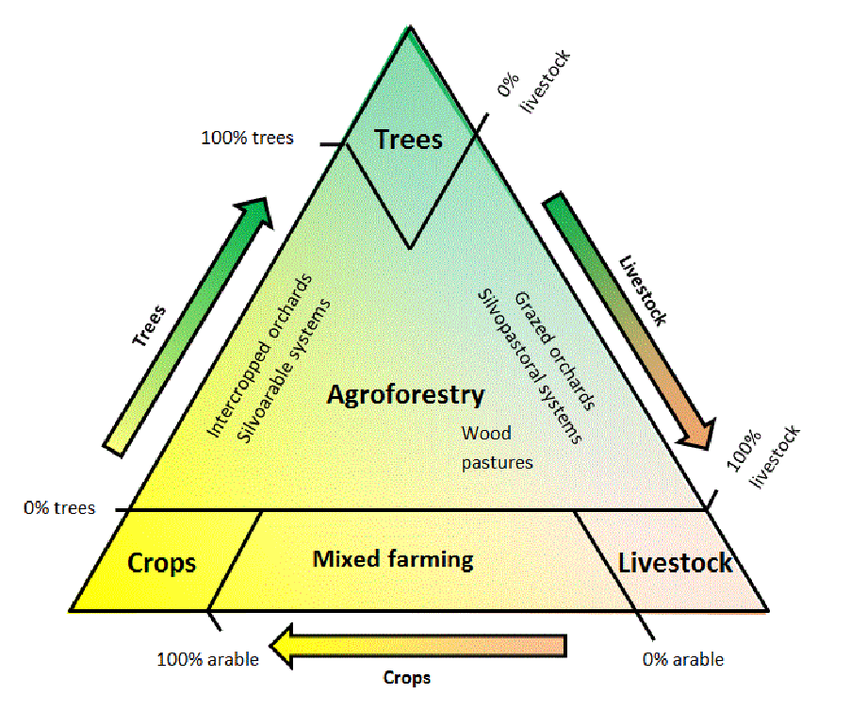 Energia fűz
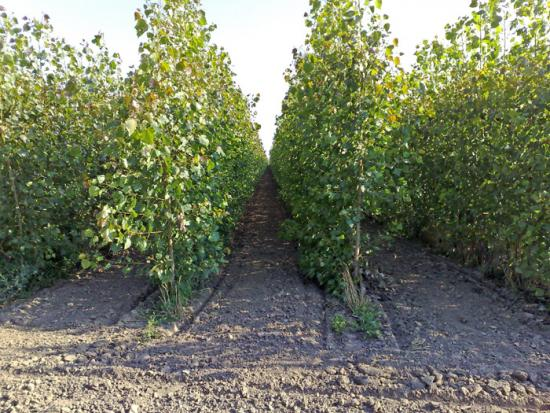 Mg. Erdészet többcélú hasznosítás
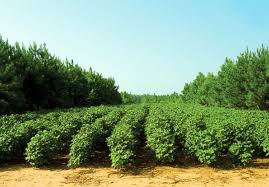 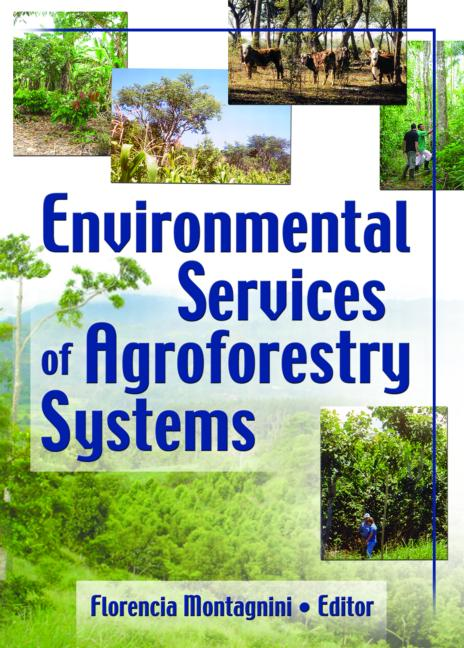 Energia nyár
Precíziós mezőgazdaság - vízgazdálkodás
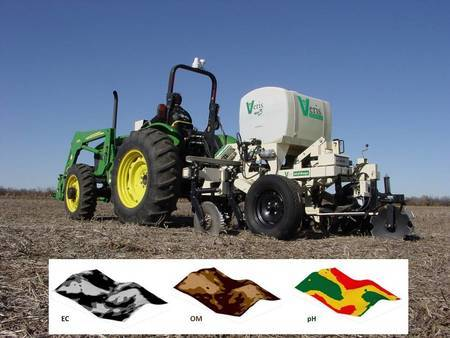 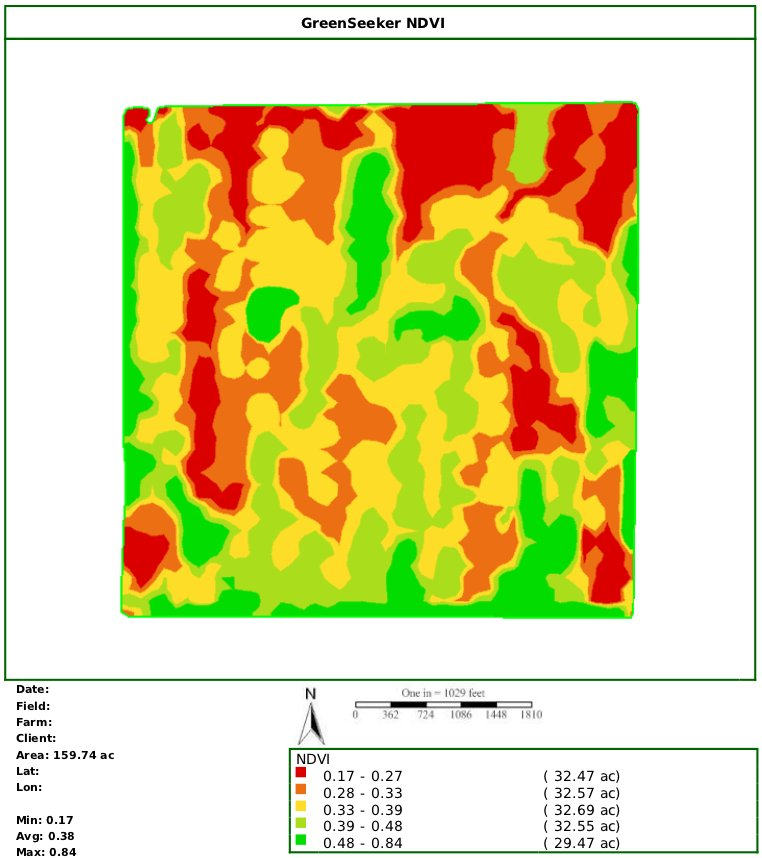 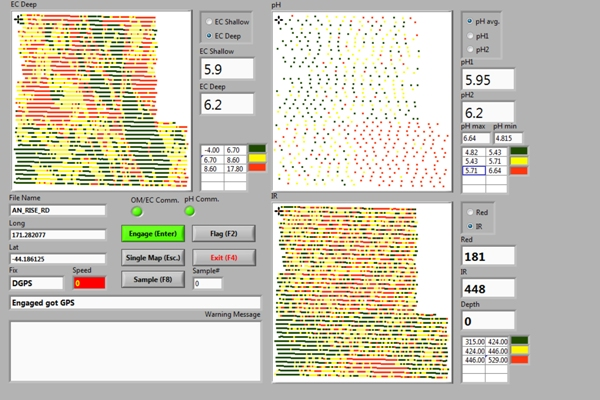 Belvíz kockázati térképezésVizsgálati lépték – Információ tartalom
FORRÁS: Árvízi kockázati térképezés és stratégiai kockázatkezelési terv készítése” (KEOP-2.5.0/B/09-12-2013-0001)
14
Információ tartalom- Térbeli bizonytalanság
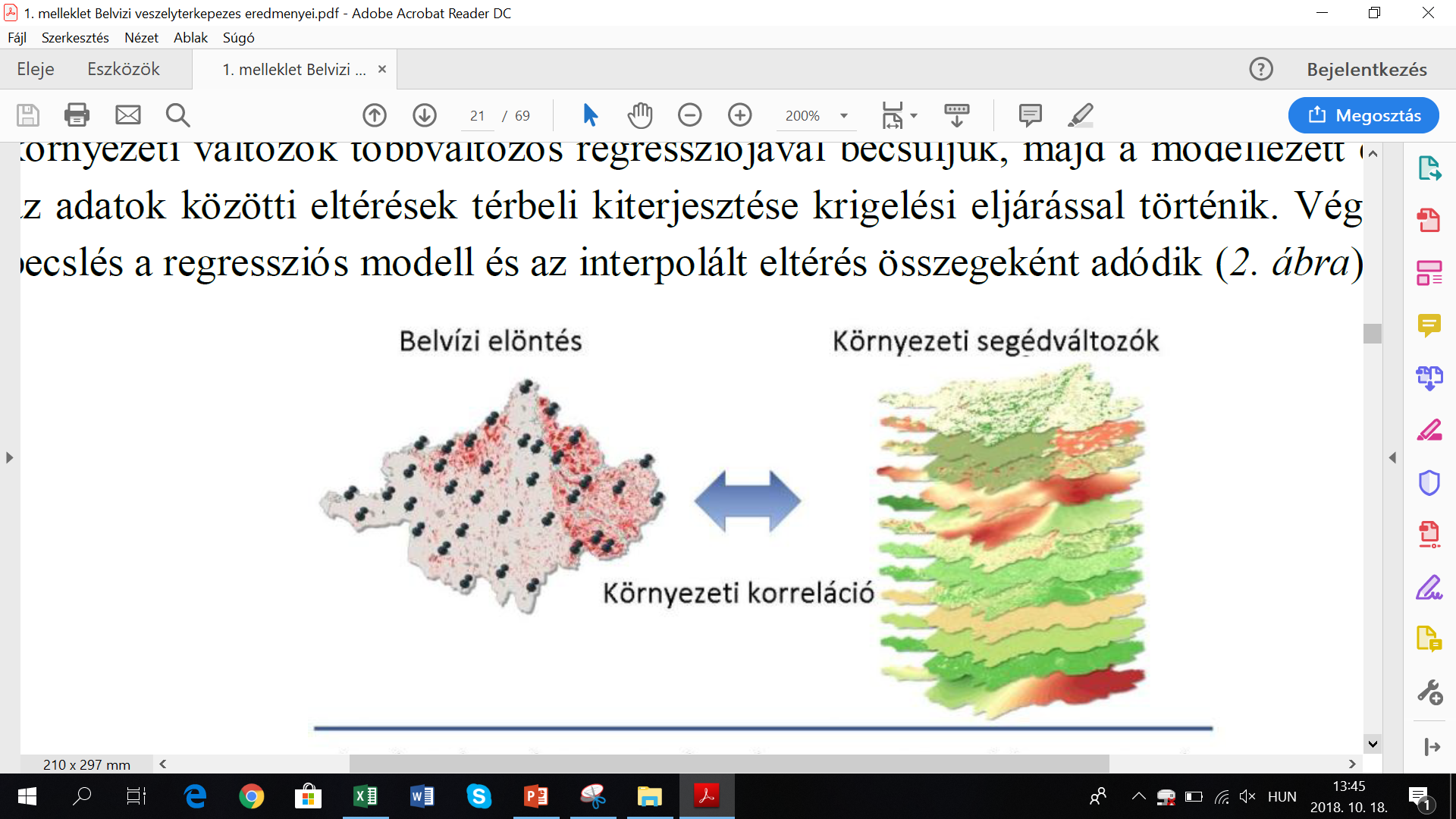 Együttes  hibaterjedés bizonytalansága: 156250 km !!
Fejlesztési lehetőségek bizonytalansága: 0.0002 km  lehetséges adatminőség javulása 7.8X 10 8
15
A talaj vízvezető képességének mérése a helyszínen
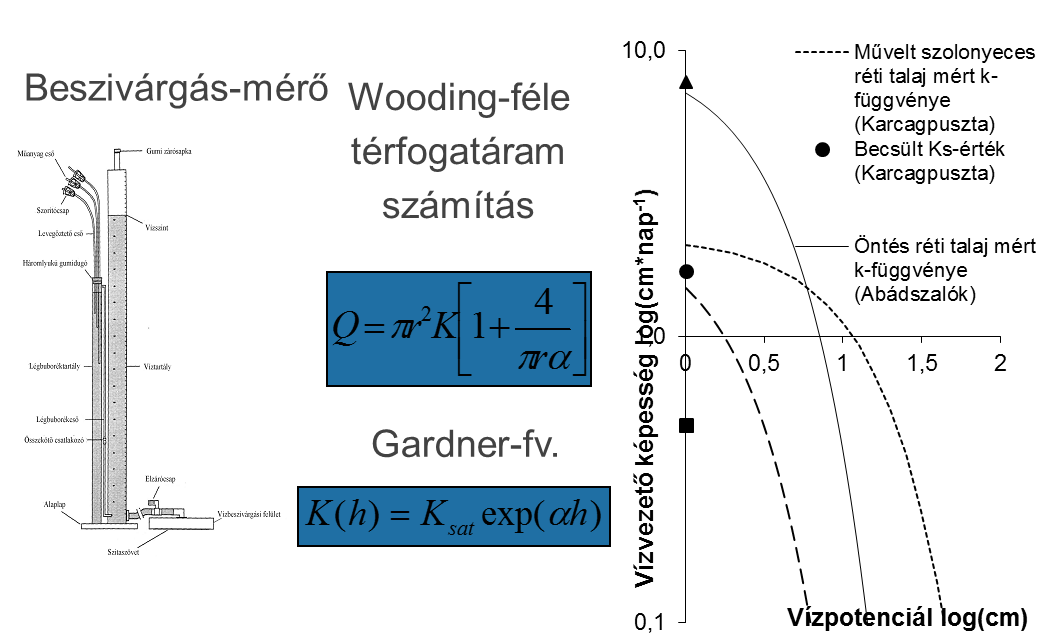 Forrás: Rajkai K, Ács Ferenc, Tóth Brigitta, Makó András (2018).Dynamics of water storage and retention in soil. In: Oweis T (szerk.) Water
 management for sustainable agriculture. Cambridge: Burleigh Dodds Science Publishing, Paper. (ISBN:9781786761767)
16
Nagy víztartó képesség, Gyenge vízvezetőképesség
Forrás: Rajkai K. Talajok vízgazdálkodásának becslése,(ISBN:978-963-06-2282-0)
17
3D Talajmodell - Vízáramlás
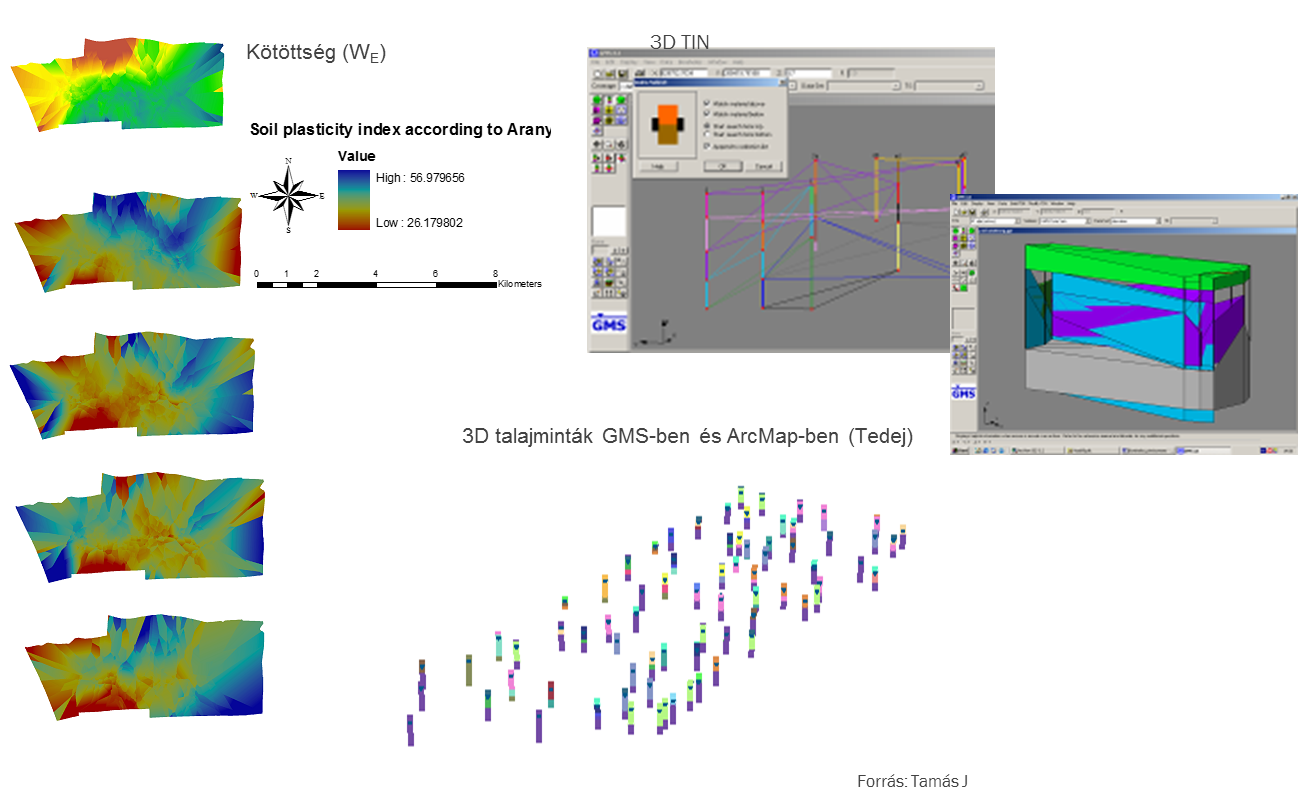 18
Műszaki megoldásokElvezetés-központúság & Adaptív rendszerek
Csökkenő felszín alatti vízkészletek
Gyakoribb belvízi elöntések
ezer ha
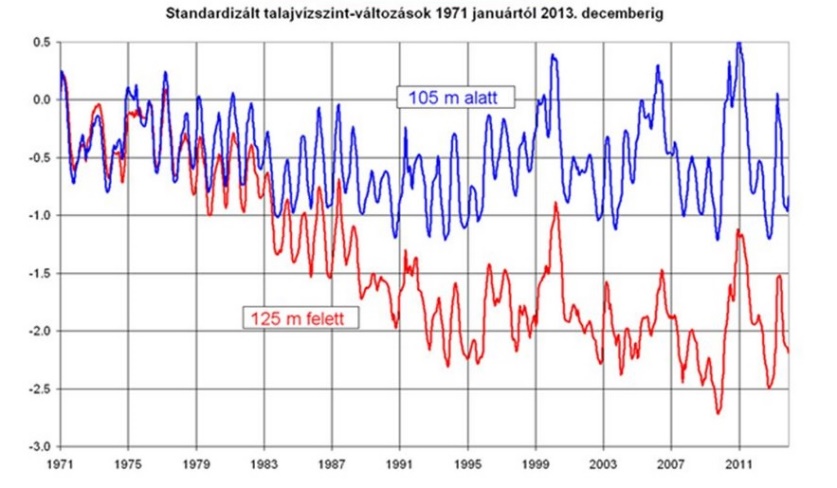 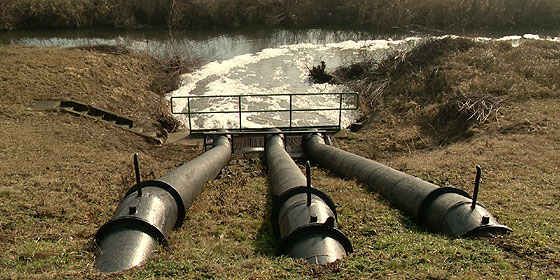 Forrás: OVF
45 000 km2-es síkvidéki területének 60%-a érintett
Belvízcsatorna hossz-szelvényének előállítása Pontosabb tervezési alapok - Lidar felmérés
Megbízhatóbb tervezési eredmények
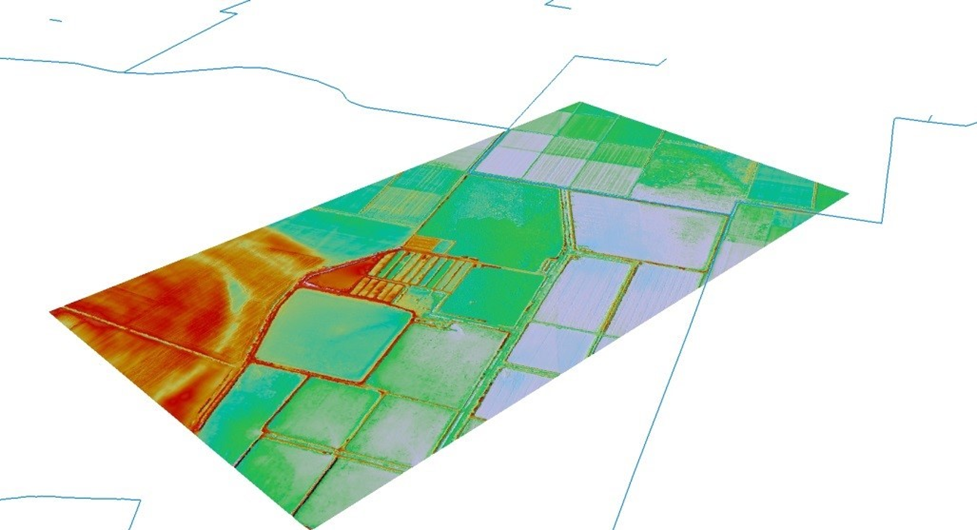 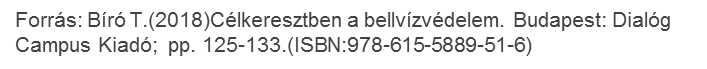 Rugalmas talajvízszint-szabályozás
Nagyobb alkalmazkodási képesség
a művelési ághoz
a növény gyökerezési mélységéhez
a fenofázisához
az élettani tűrési időhöz
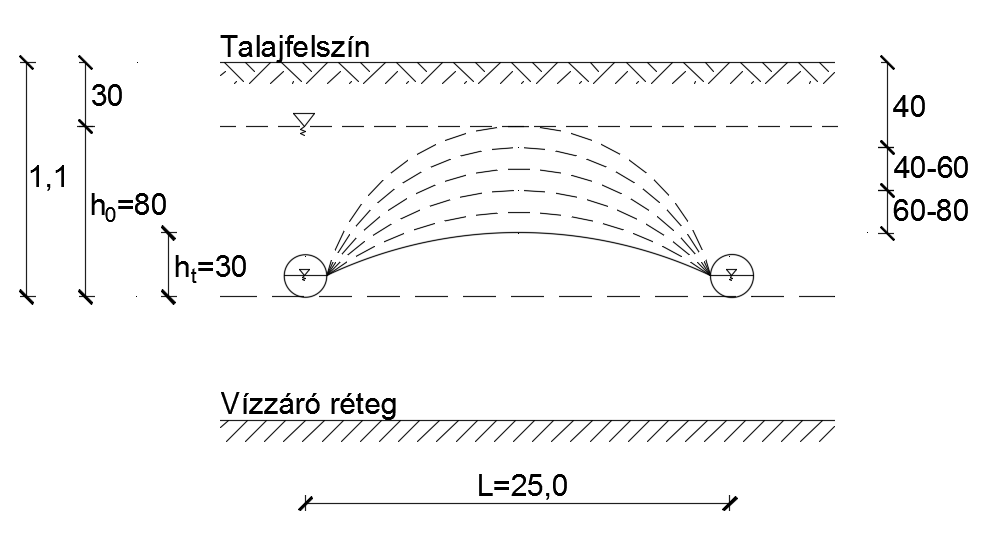 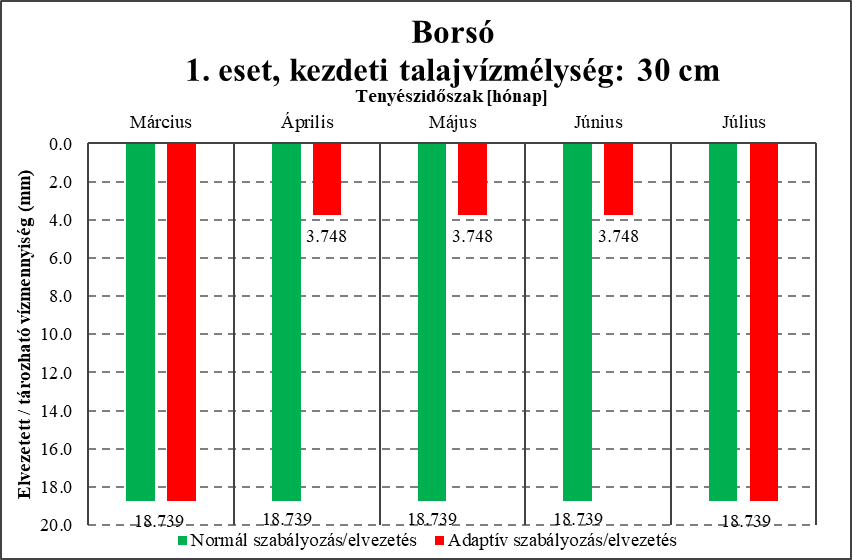 Forrás: Bíró T.(2018)Célkeresztben a bellvízvédelem. Budapest: Dialóg Campus Kiadó;  pp. 125-133.(ISBN:978-615-5889-51-6)
Összefoglalás
Aszály hatásainak csökkentésében nagy stratégiai lehetőségek 
vannak, de ehhez
Komplex műszaki, agronómiai, gazdasági és társadalmi megoldások szükségesek
Célzott kutatásokkal tudományosan igazolt eredmények segíthetnek a regionális fejlesztések fenntarthatóságát biztosítani
A vízminőség védelemi területen a belvízgazdálkodás javításával
 jelentős előrehaladást lehetne rövid időn belül elérni, de ehhez 
integrált megoldások
 szereplők közötti nagyobb partnerség
megújult  szakmai tudás szükséges
ASZÁLY
BELVÍZ
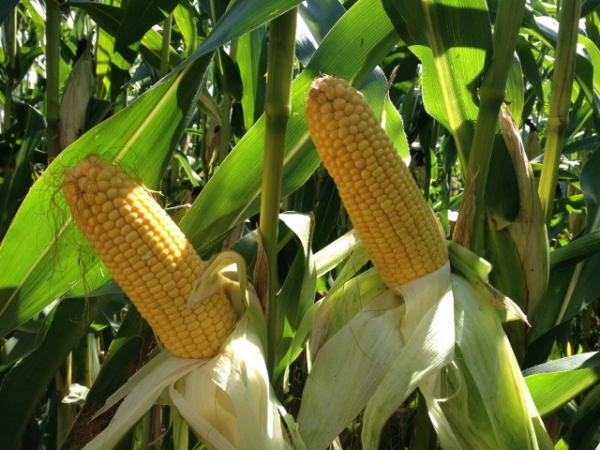 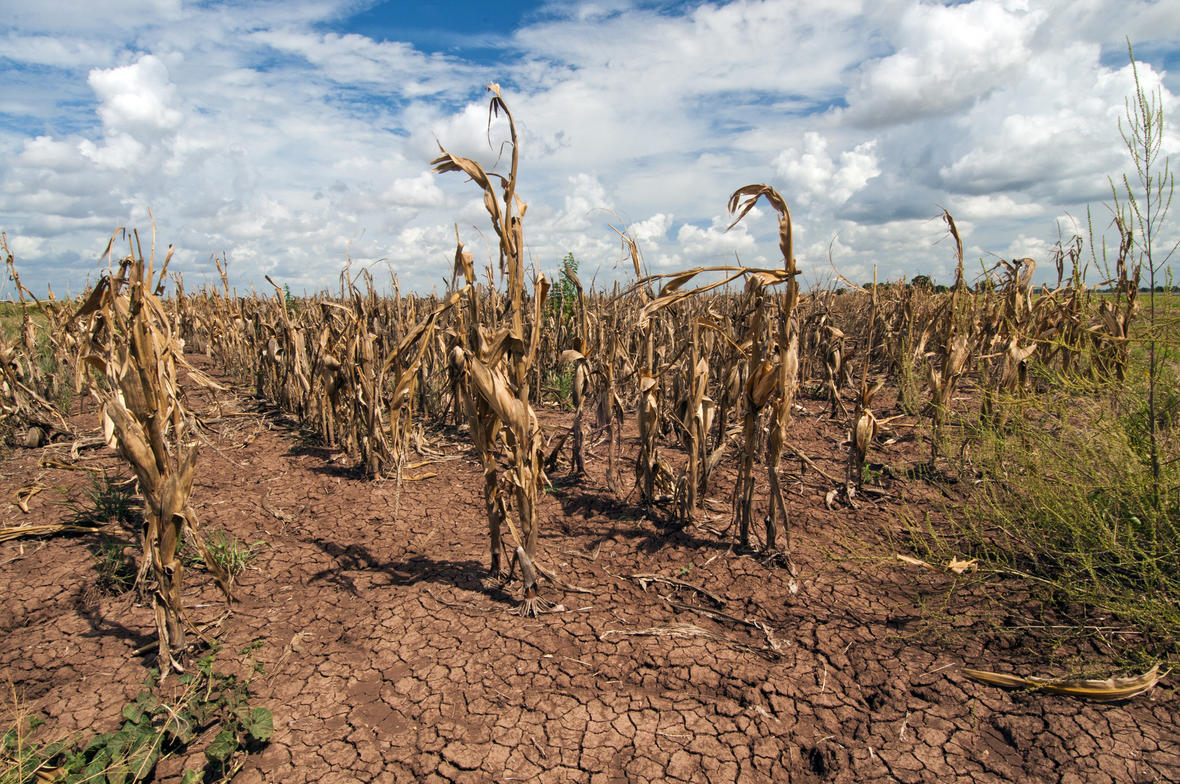 VAGY EGYIK SEM
23